2016 Senior Internship Recognition
Bellarmine School of Communication
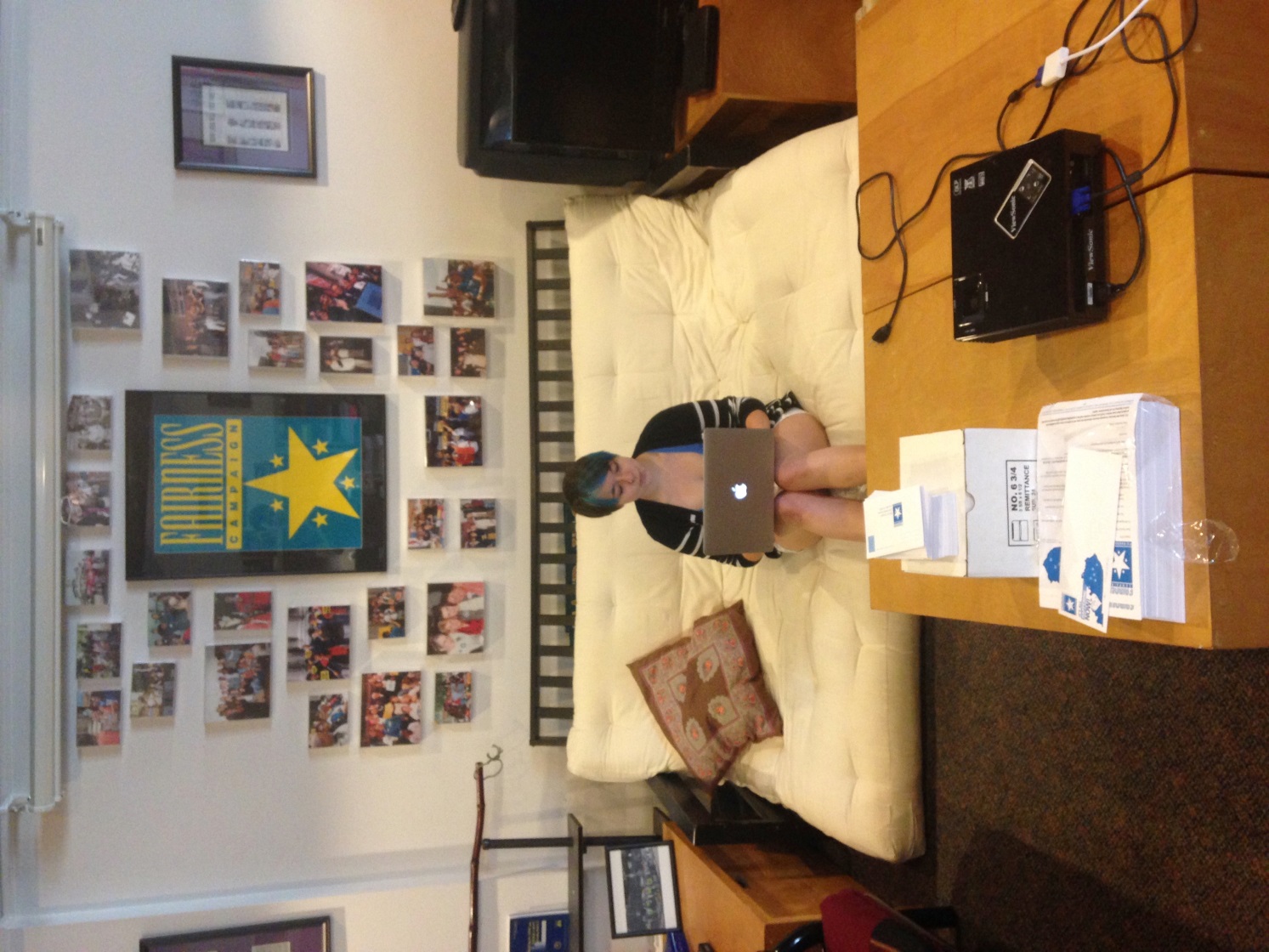 Haley Adams
Communication Intern
Fairness Campaign
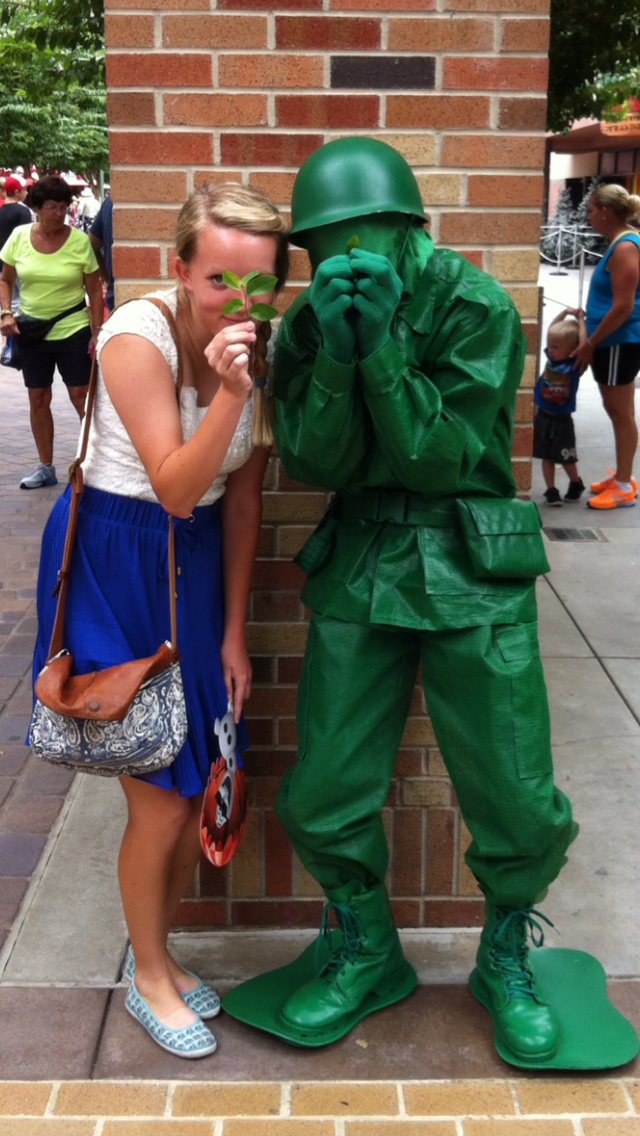 Entertainment Intern
Disney College Program Walt Disney World
Jacob Arnold
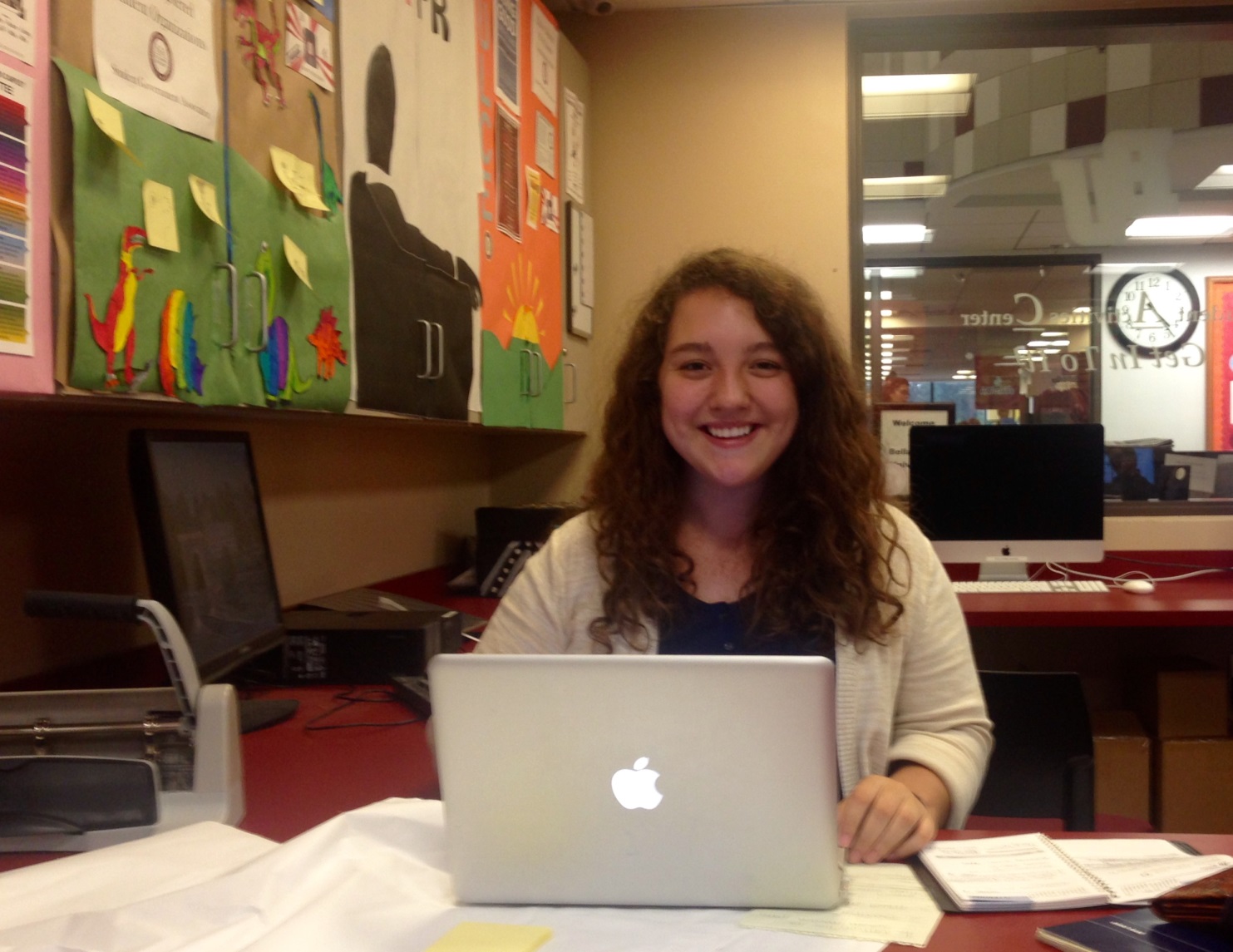 Public Relations Intern  Bellarmine Activities Council
Gabrielle Ayers
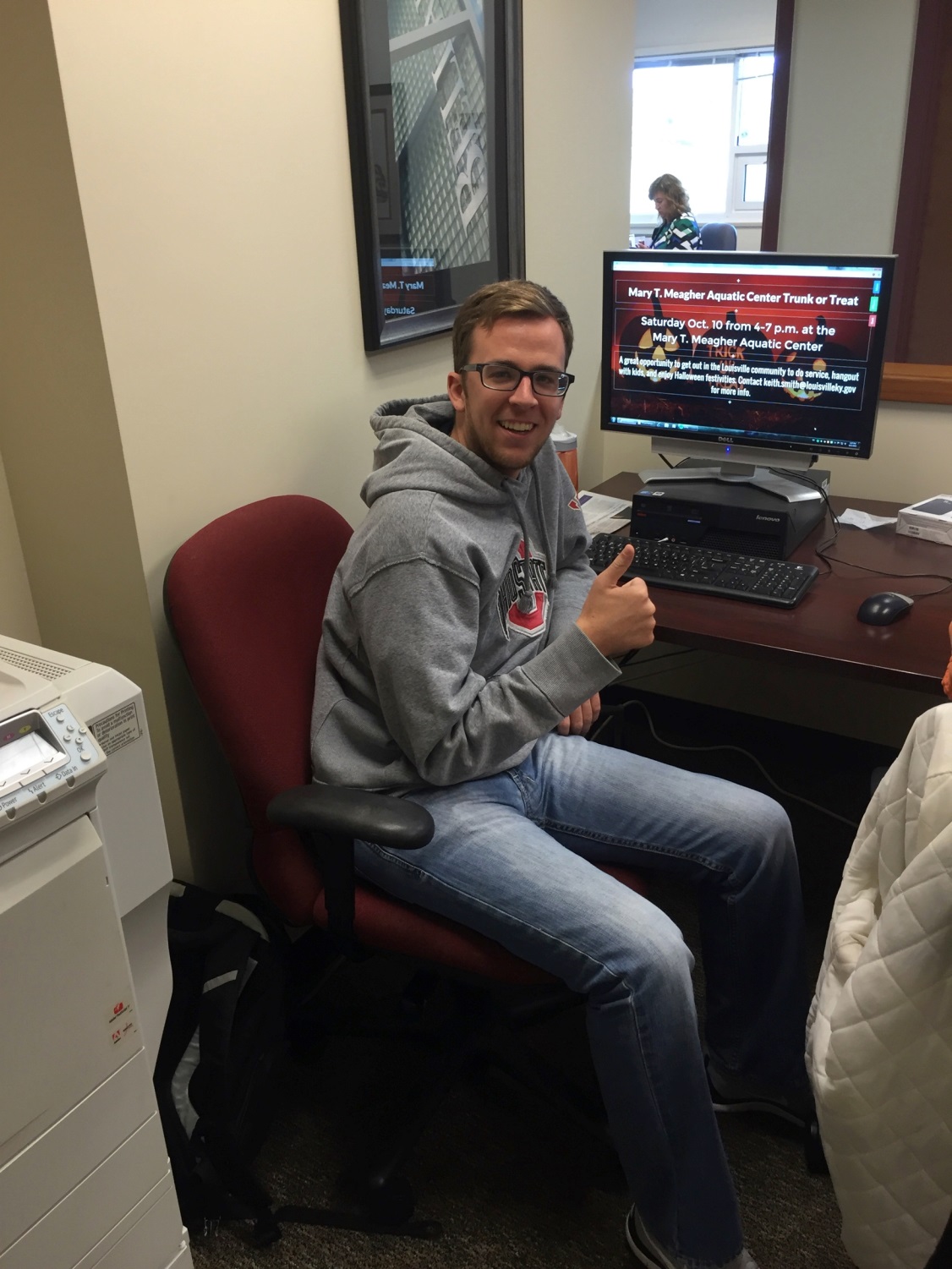 Public Relations Intern Bellarmine University Office of Communications and Public Affairs
Drew Bilodeau
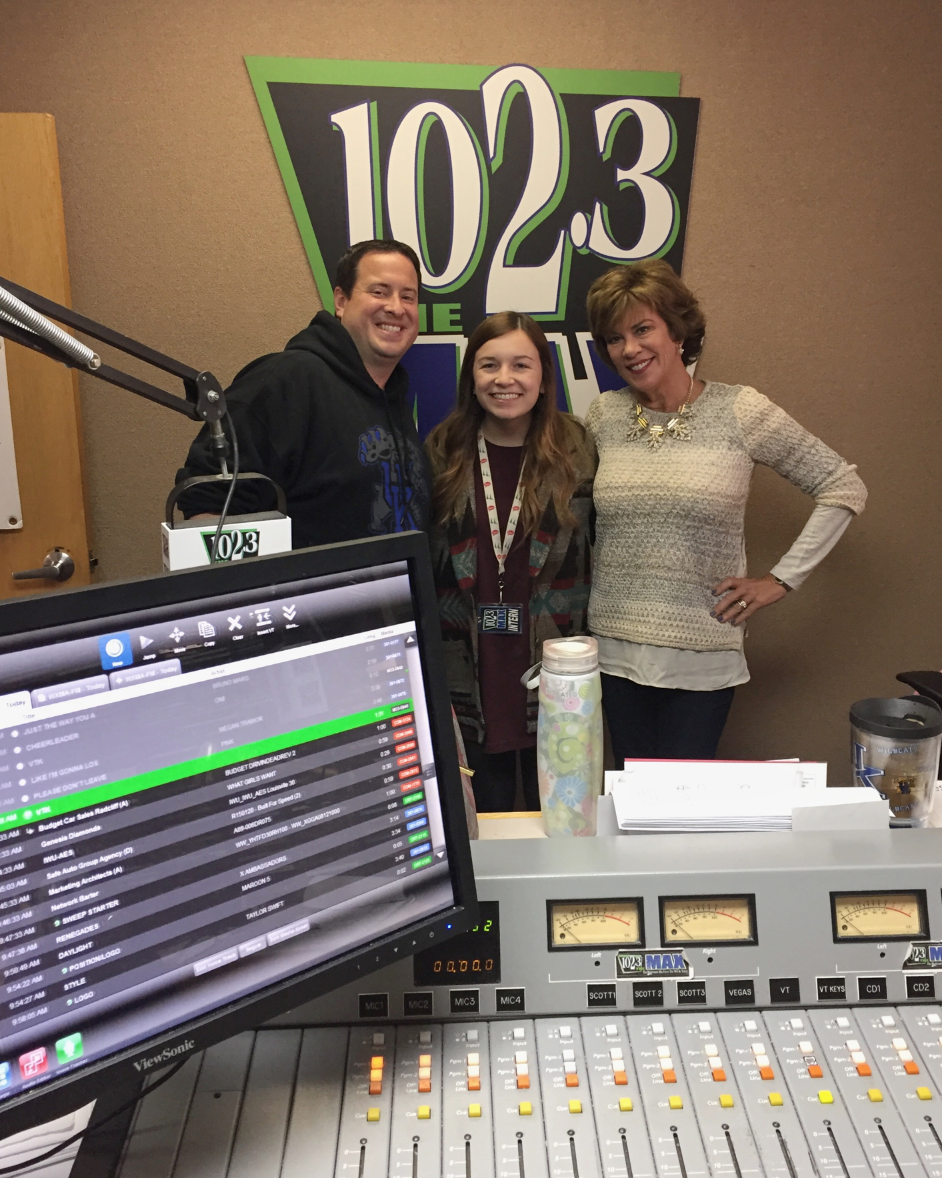 Radio Intern
WXMA 102.3 The Max 
Communication Intern  Nfocus Magazine
Kayla Coursey
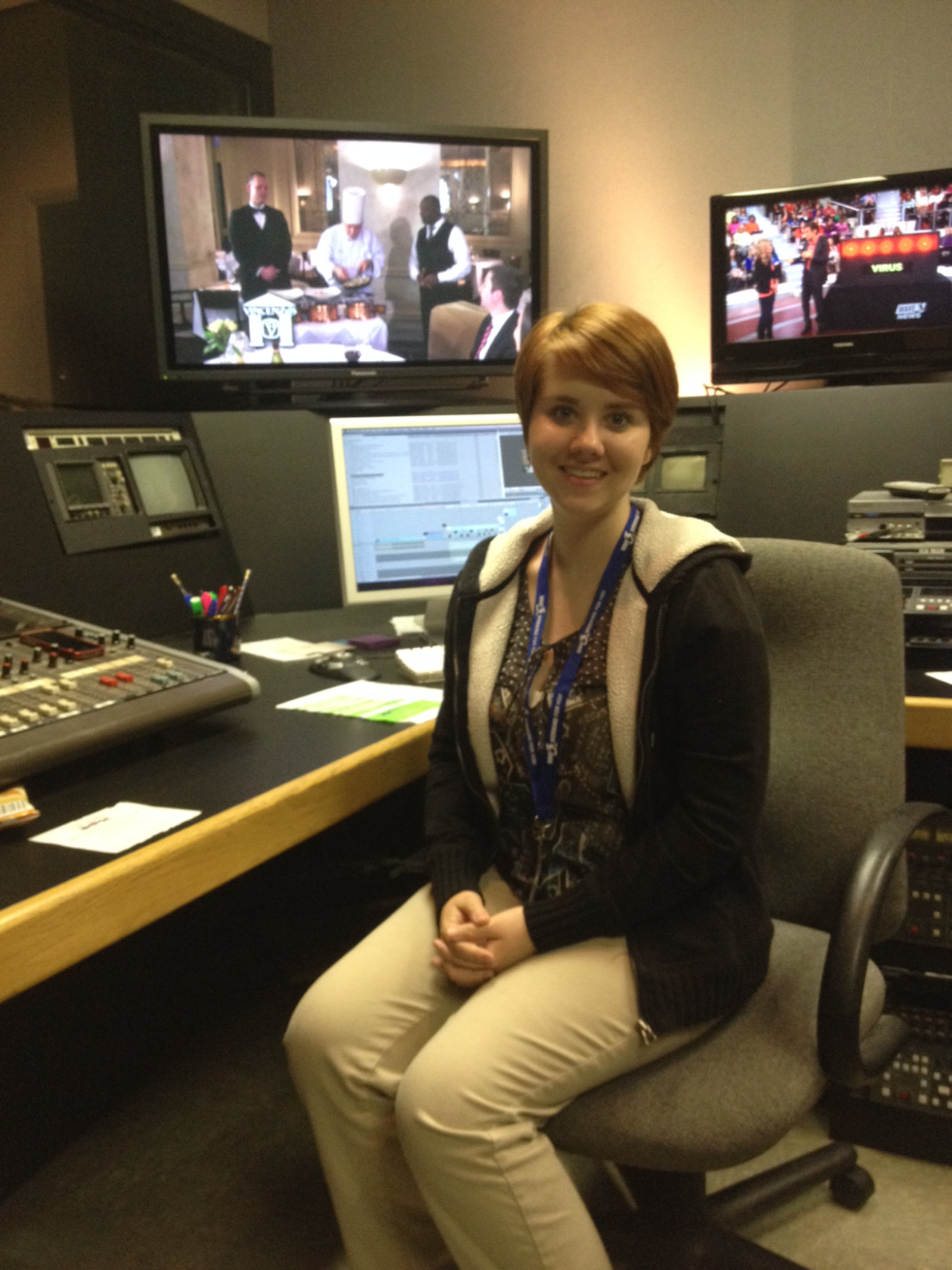 Television Intern
WAVE 3 TV
Kayla Davis
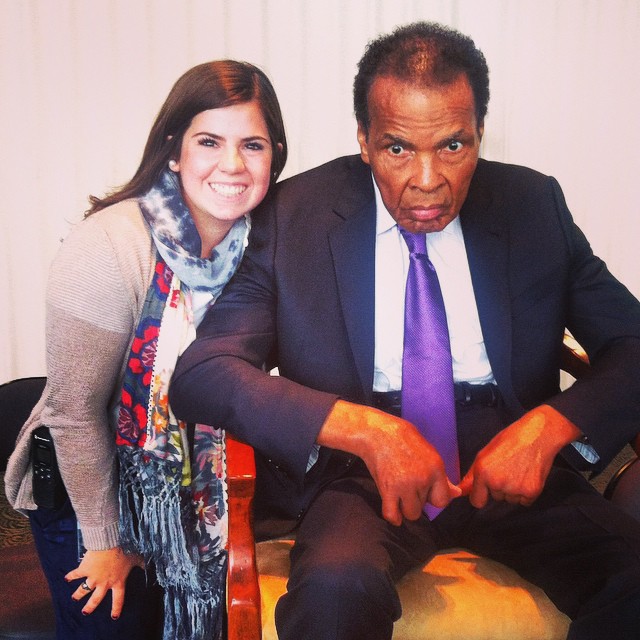 Anna Duzane
Special Events Intern  Muhammad Ali Center
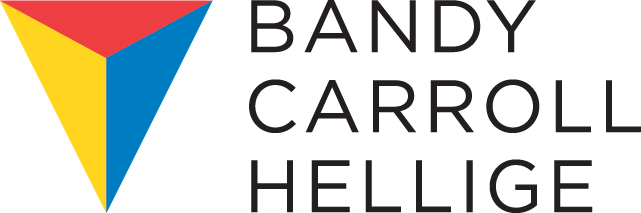 Public Relations Intern  Bandy Carroll Hellige

Development Intern
Boys and Girls Haven

Public Relations Intern
Boxcar PR
Brianna Ellis
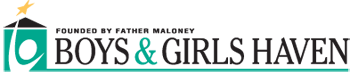 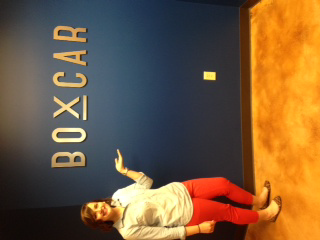 Communication Intern Louisville Nature Center
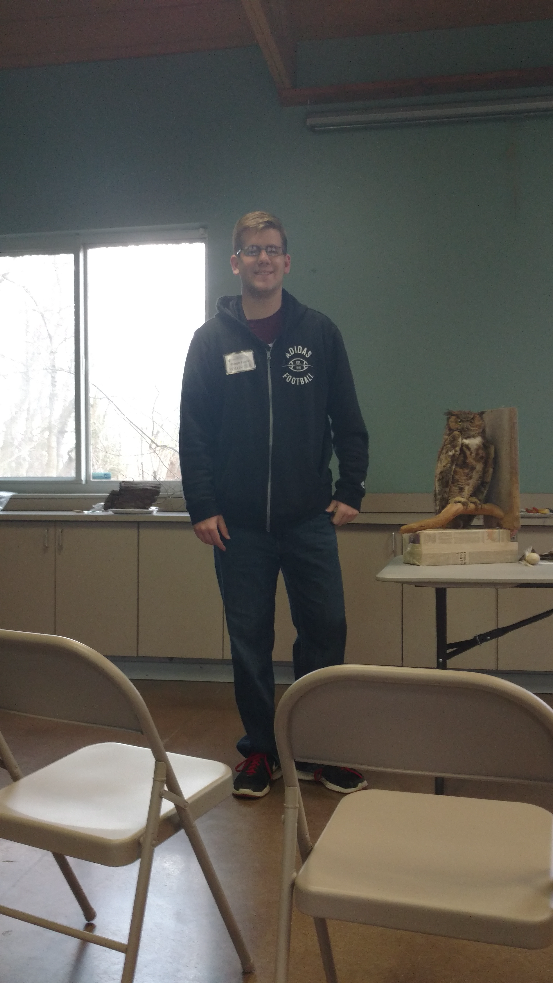 Joseph Exeler
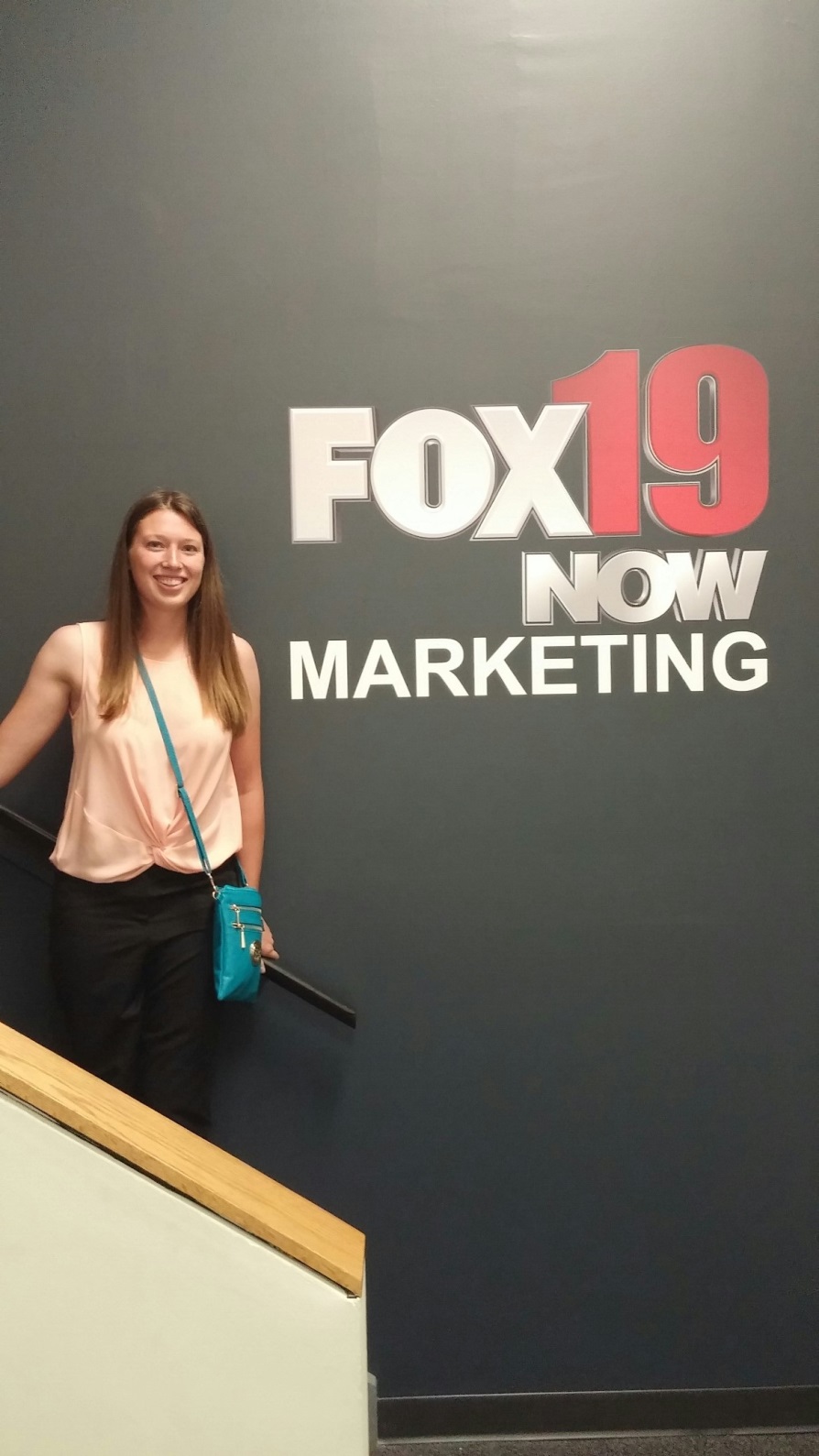 Marketing Intern 
Fox 19
Sports Intern
Western & Southern Tennis
Open
Amy Feie
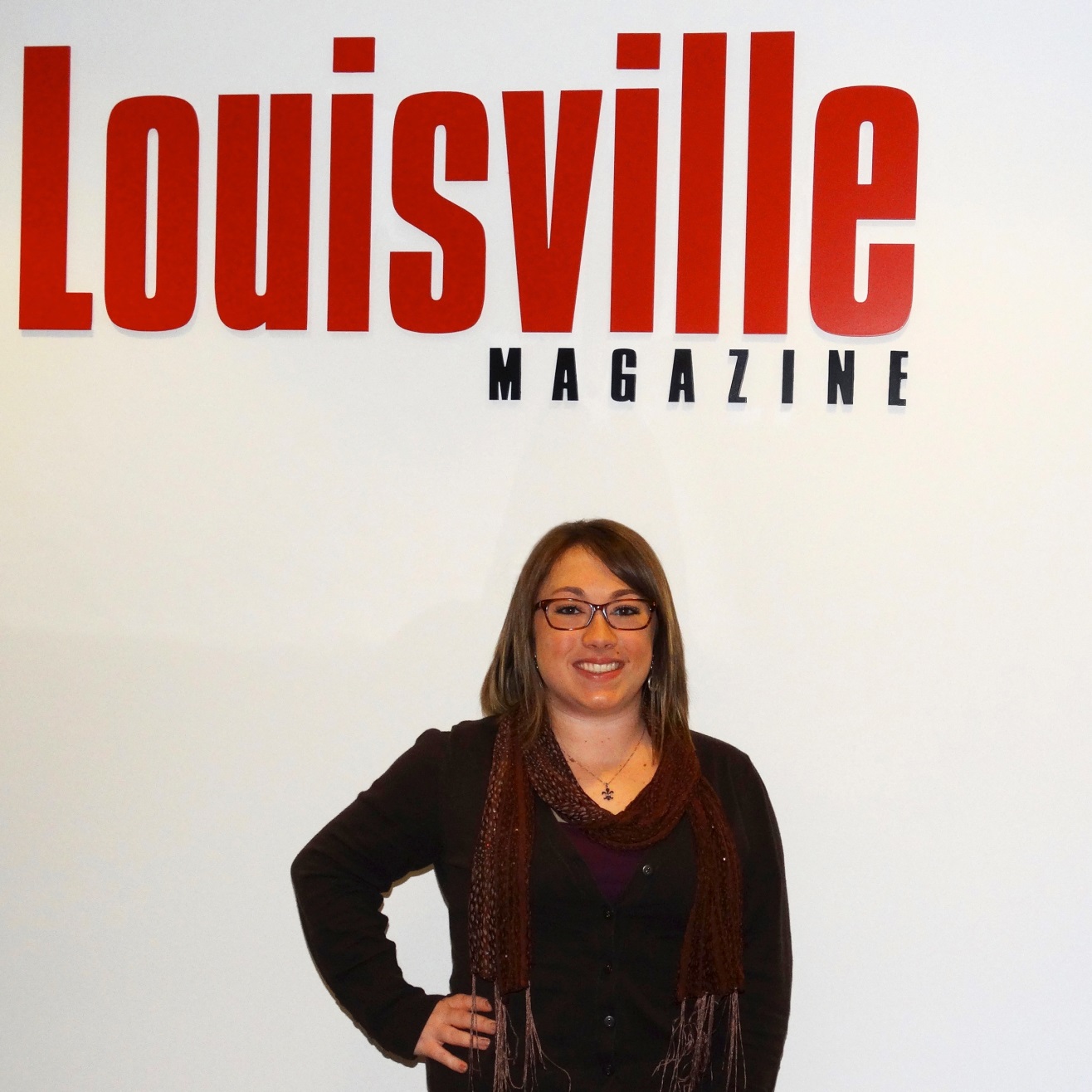 Photography Intern Louisville.com/Louisville Magazine
Kelli GOings
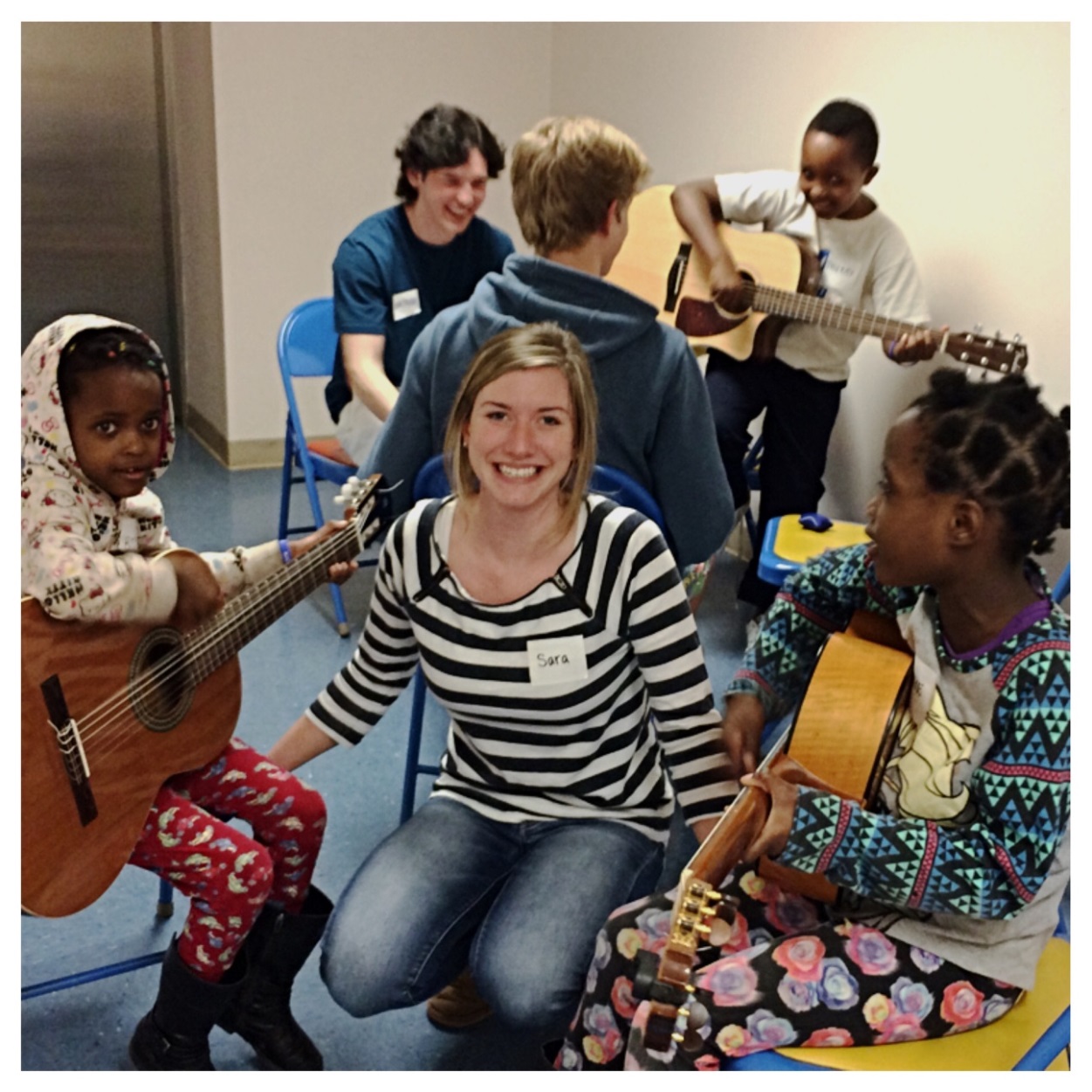 Communication Intern Louisville Free Public Library
Sara Harris
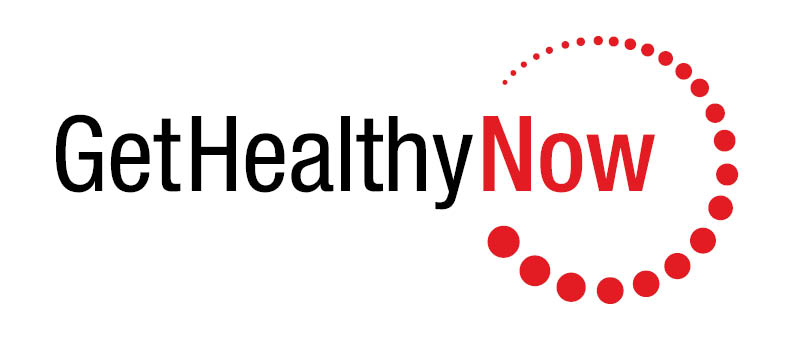 Jennifer Hartmann
Marketing Intern 
UofL Get Healthy Now
Communication Intern
Bellarmine University SuRF Center
Event Planner/Intern 
502 Events
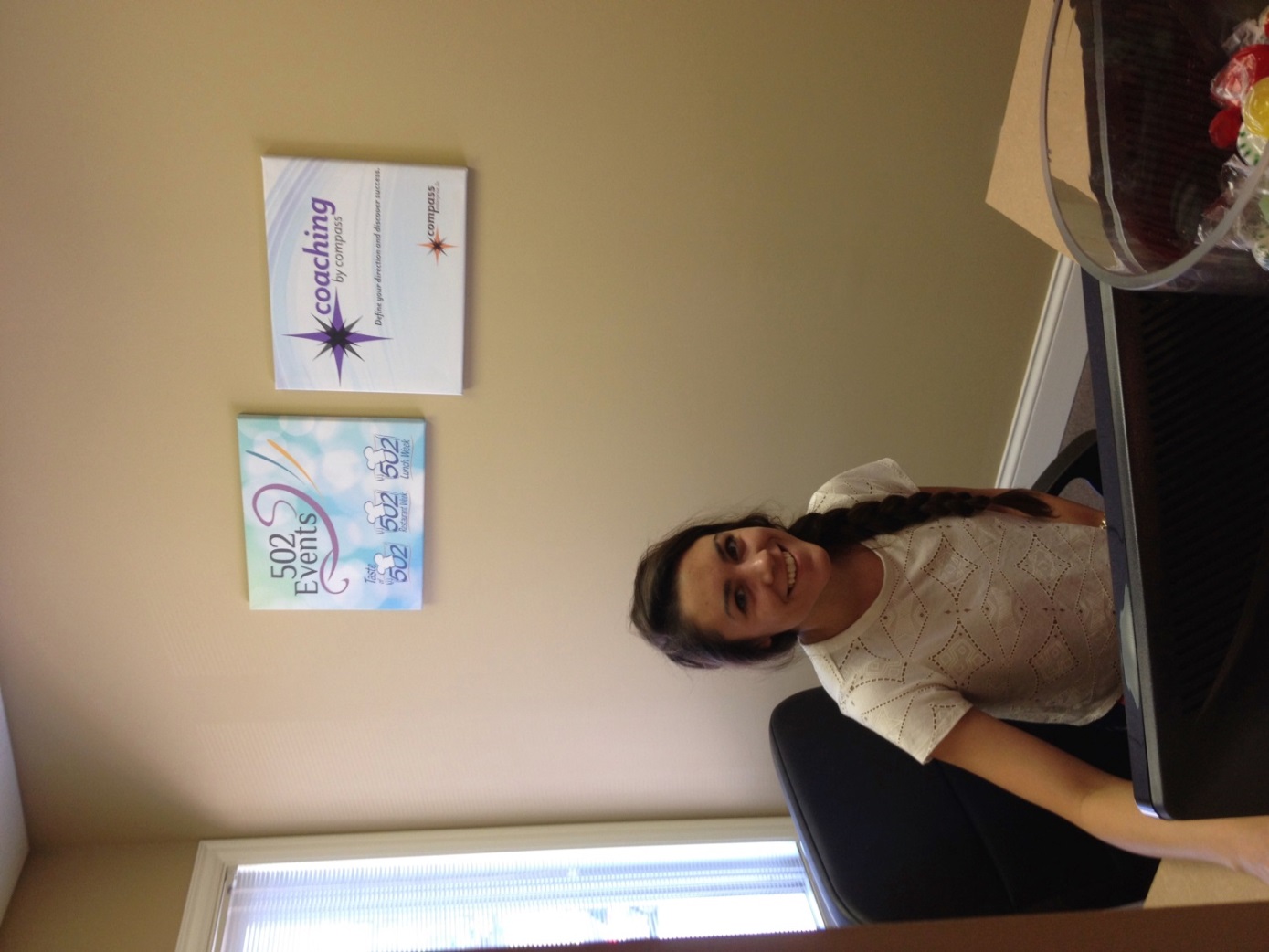 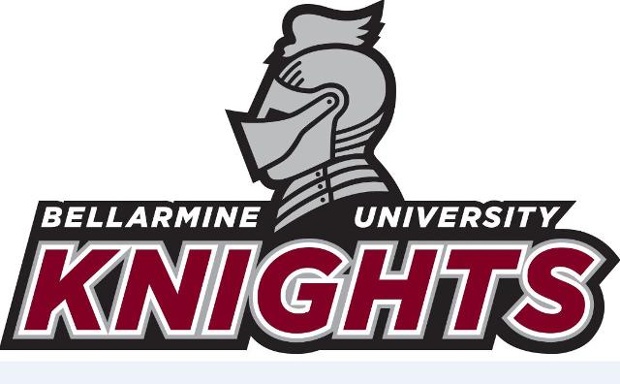 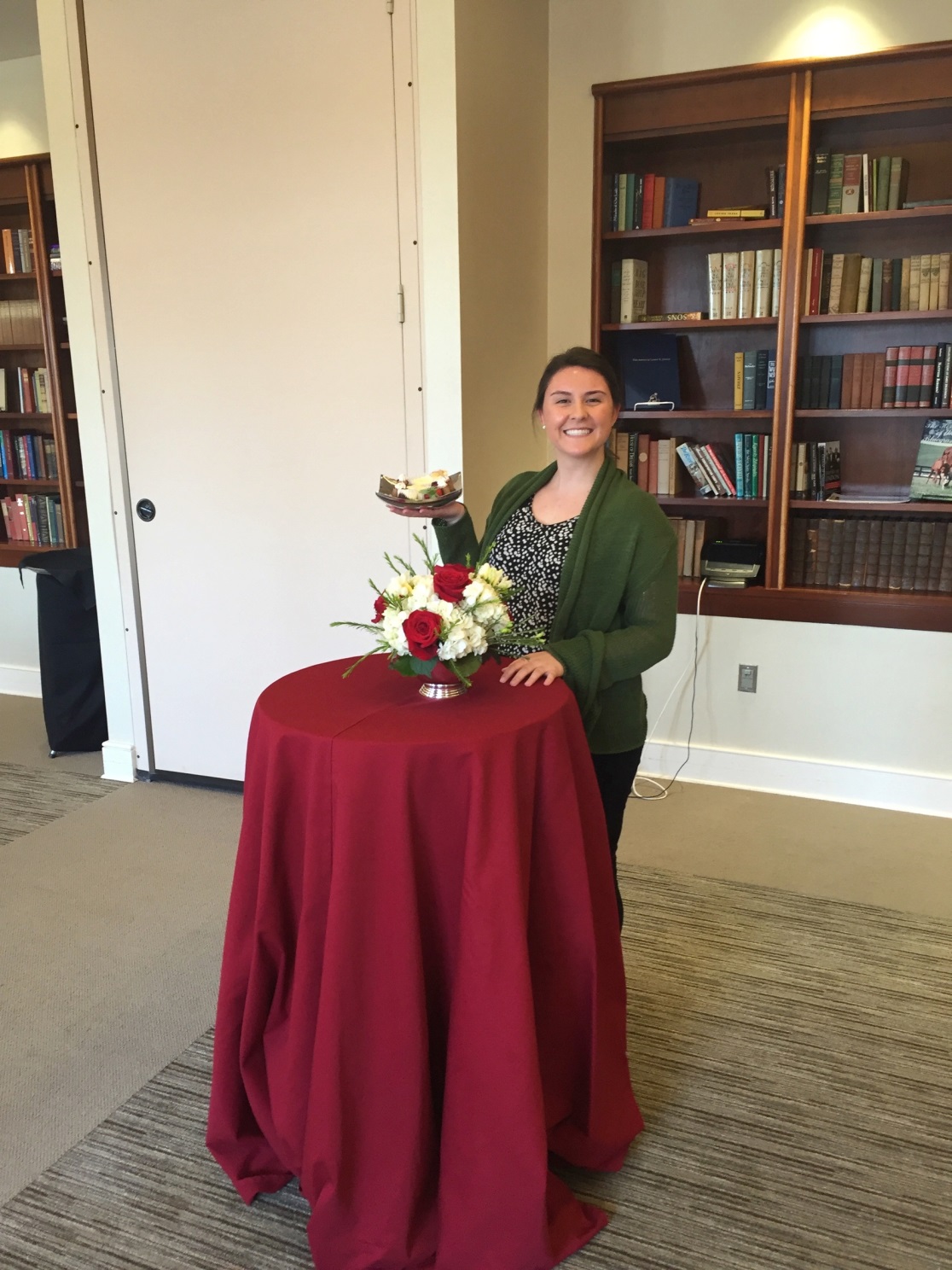 Ellie Hecht
Special Events Intern Bellarmine University Department of Special Events.
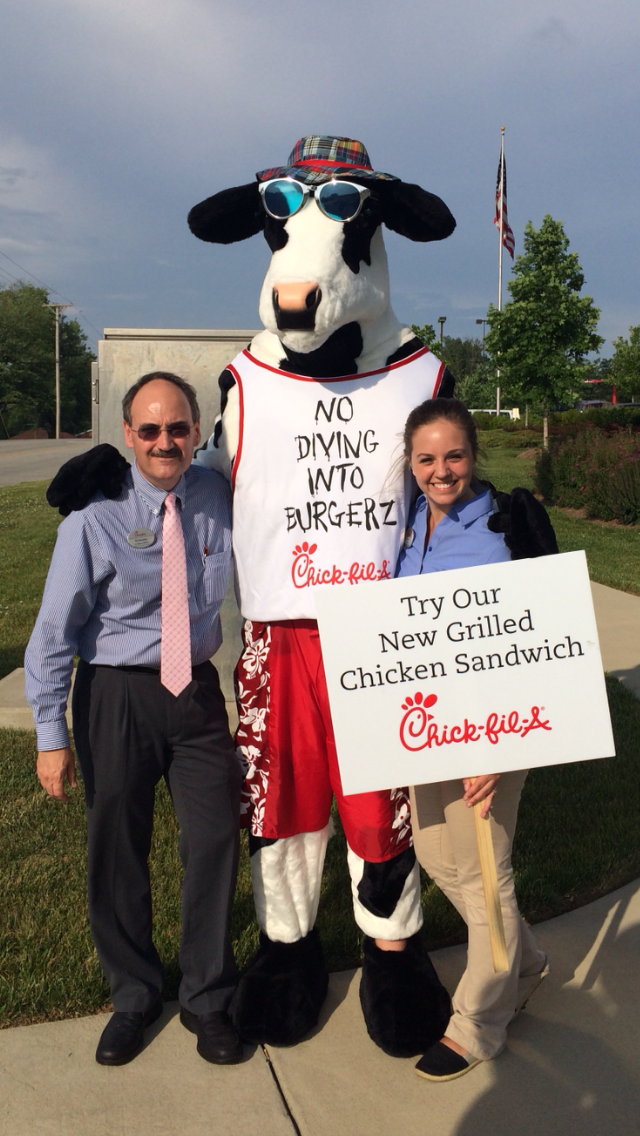 Marketing Intern
Chick-Fil-A Glenmary
Taylor Humphrey
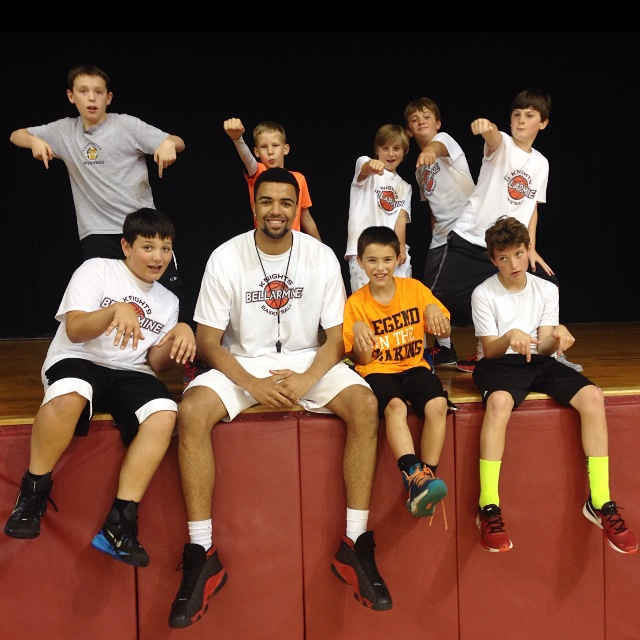 Yasin Kolo
Sports Intern Bellarmine University Boys Basketball Camps
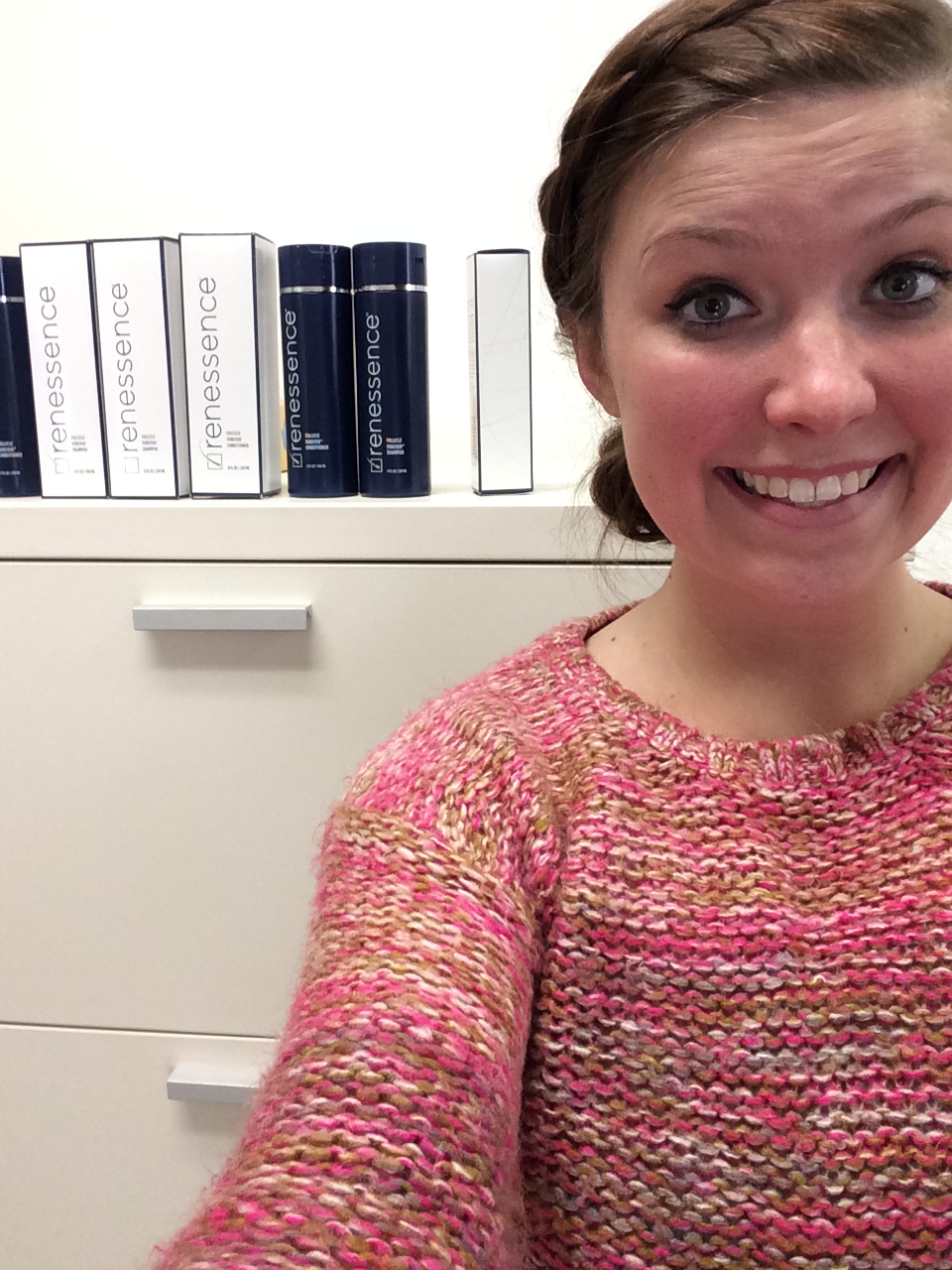 Marketing Intern Renessence Hair
Claudia Lab
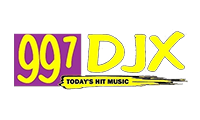 Broadcast Intern
99.7 WDJX
Digital Marketing Intern
Honeywick LLC
Claire McCormick
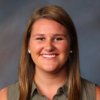 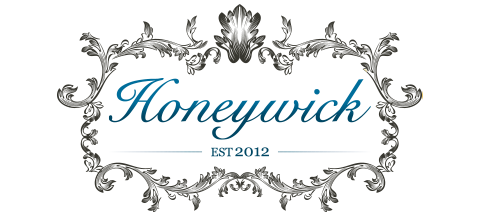 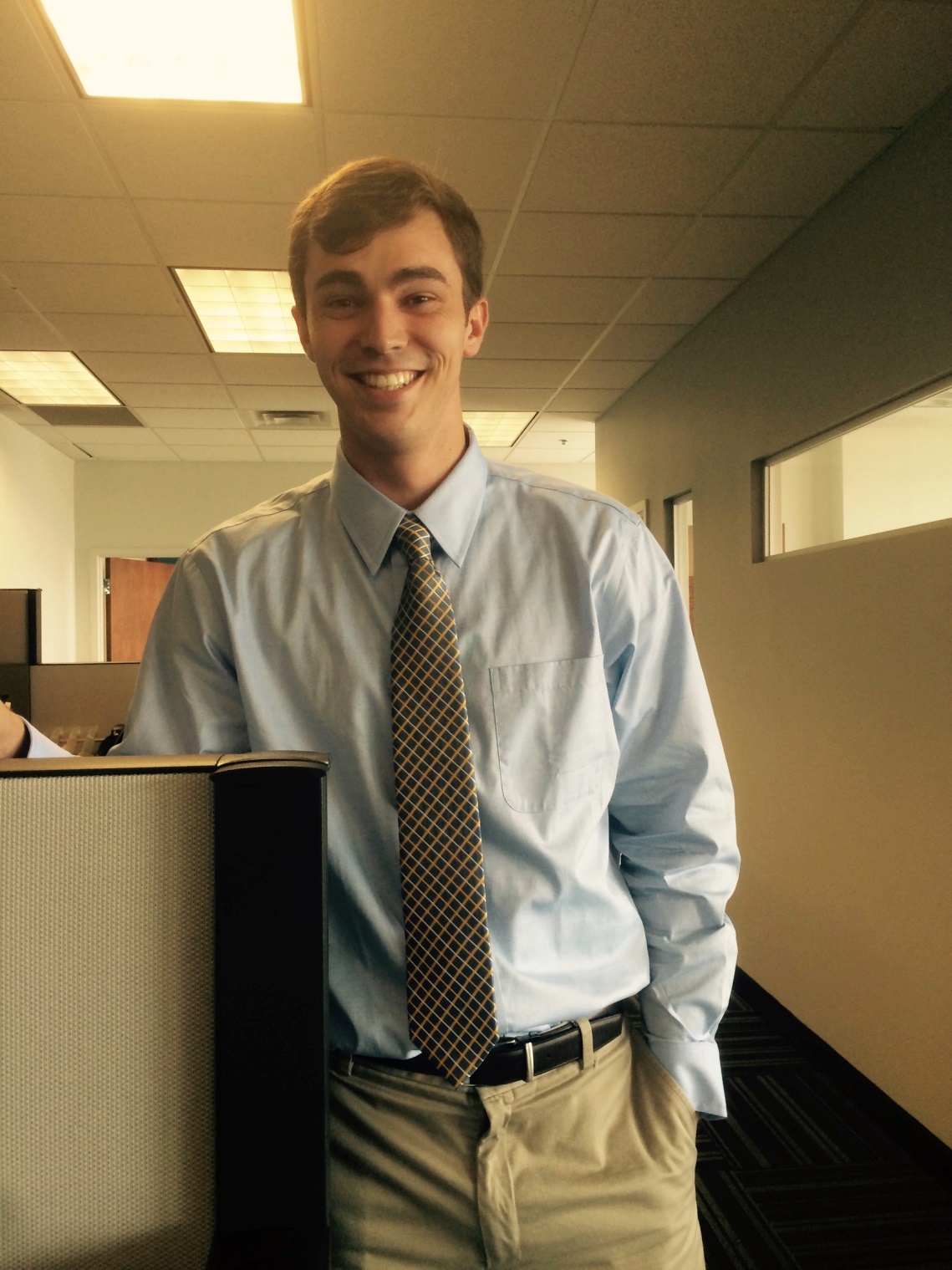 Inc.credible Awards Intern Greater Louisville Inc. Metro City Chamber of Commerce
Connor Murphy
Public Relations Intern
Estes Public Relations
Ashlee O’Neil
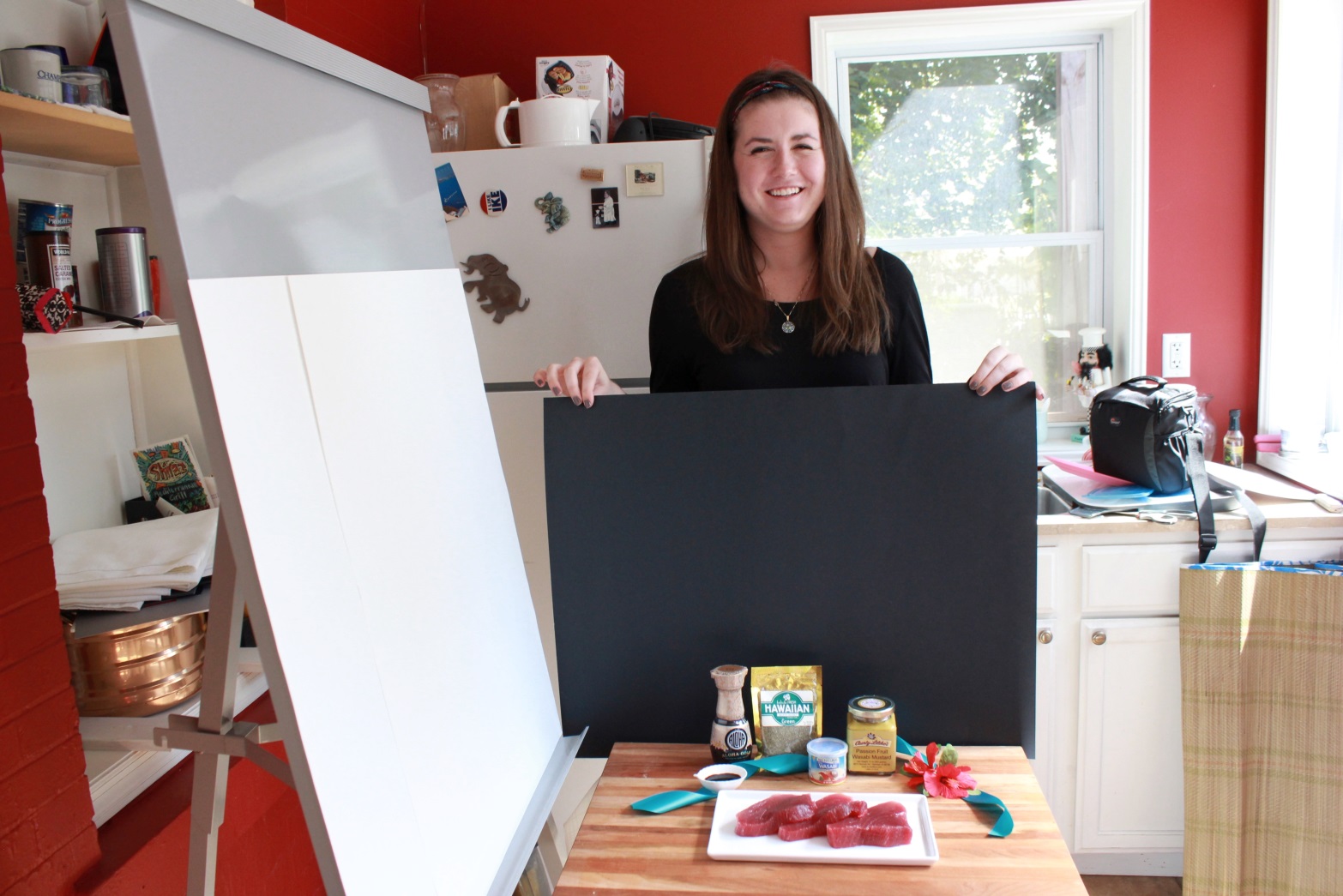 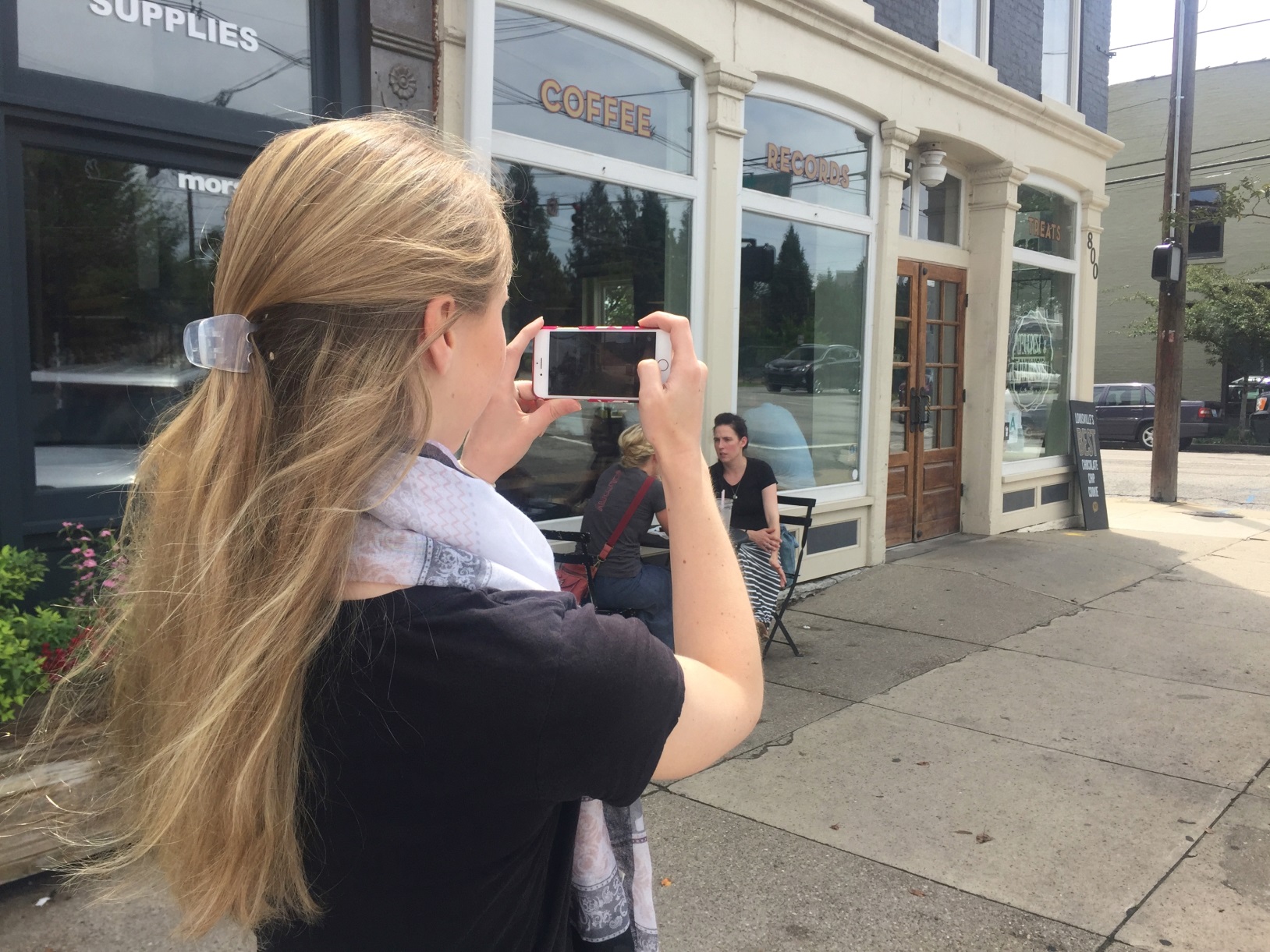 Marketing Intern
in.Mode Marketing
Aly Rauen
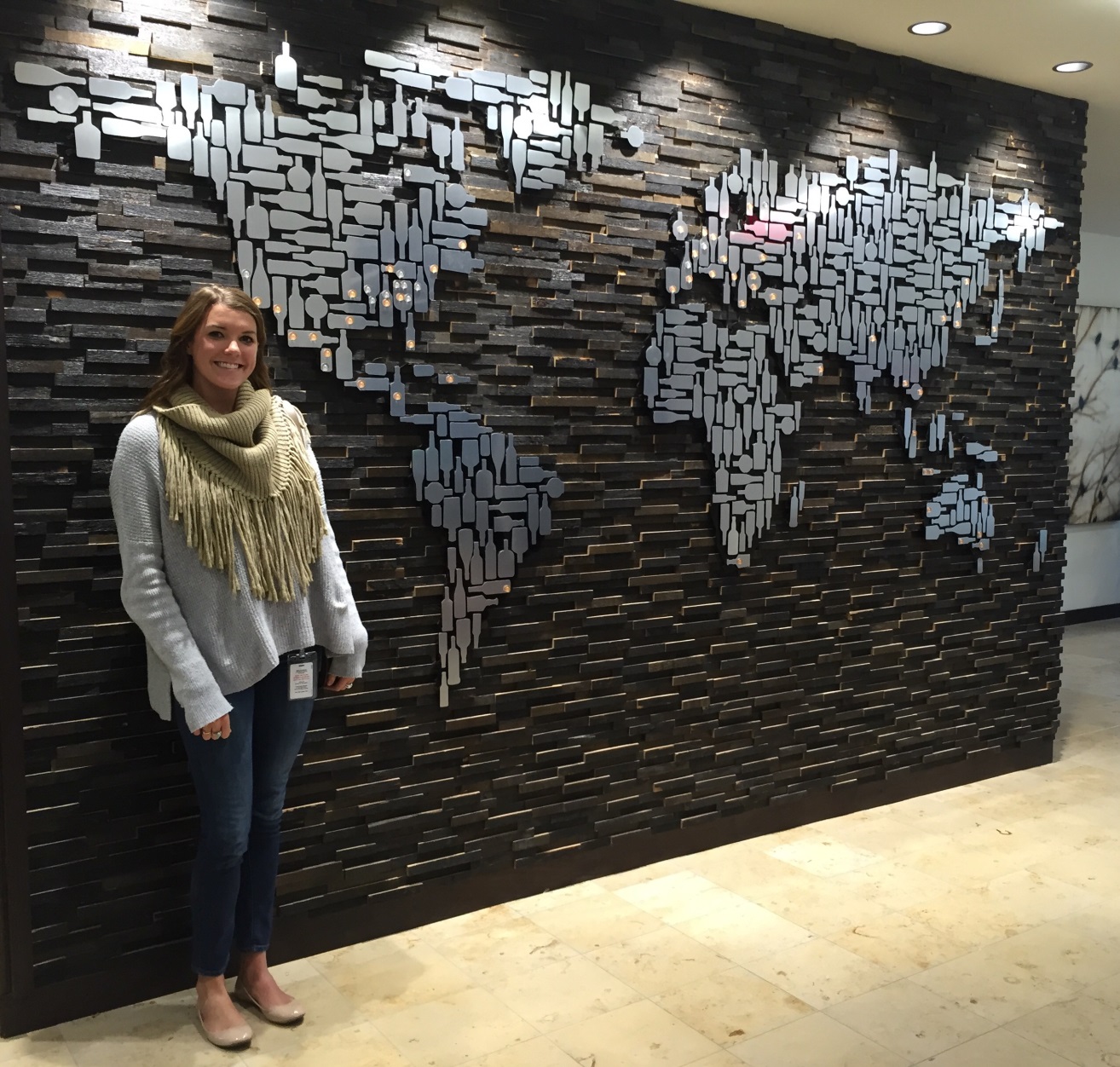 Public Relations Intern Brown-Forman Corporation
Olivia Reibel
Graphic Communication Intern
Doors To Hope
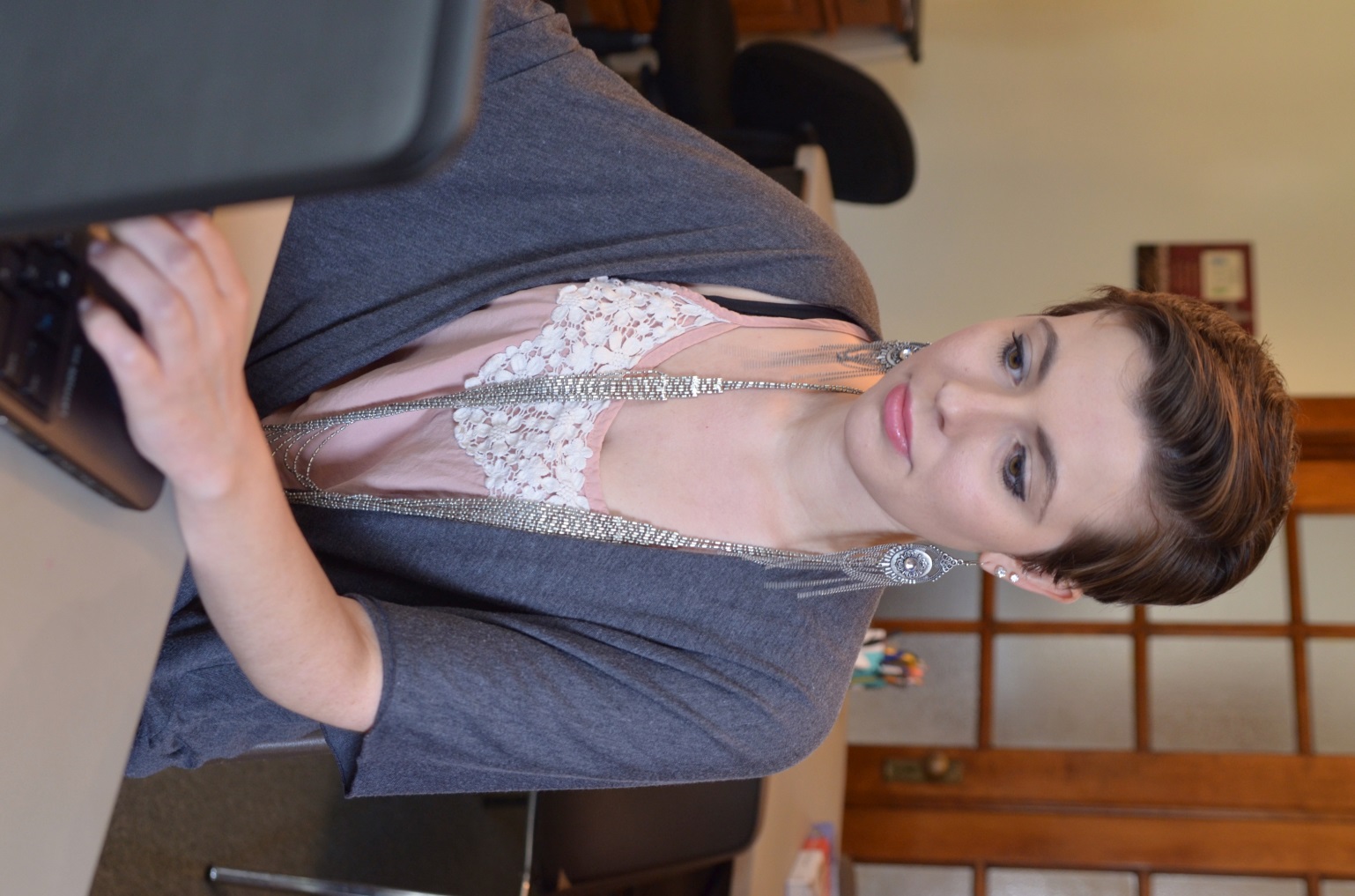 Emma Rhoderick
Sports Intern
WAVE 3 News
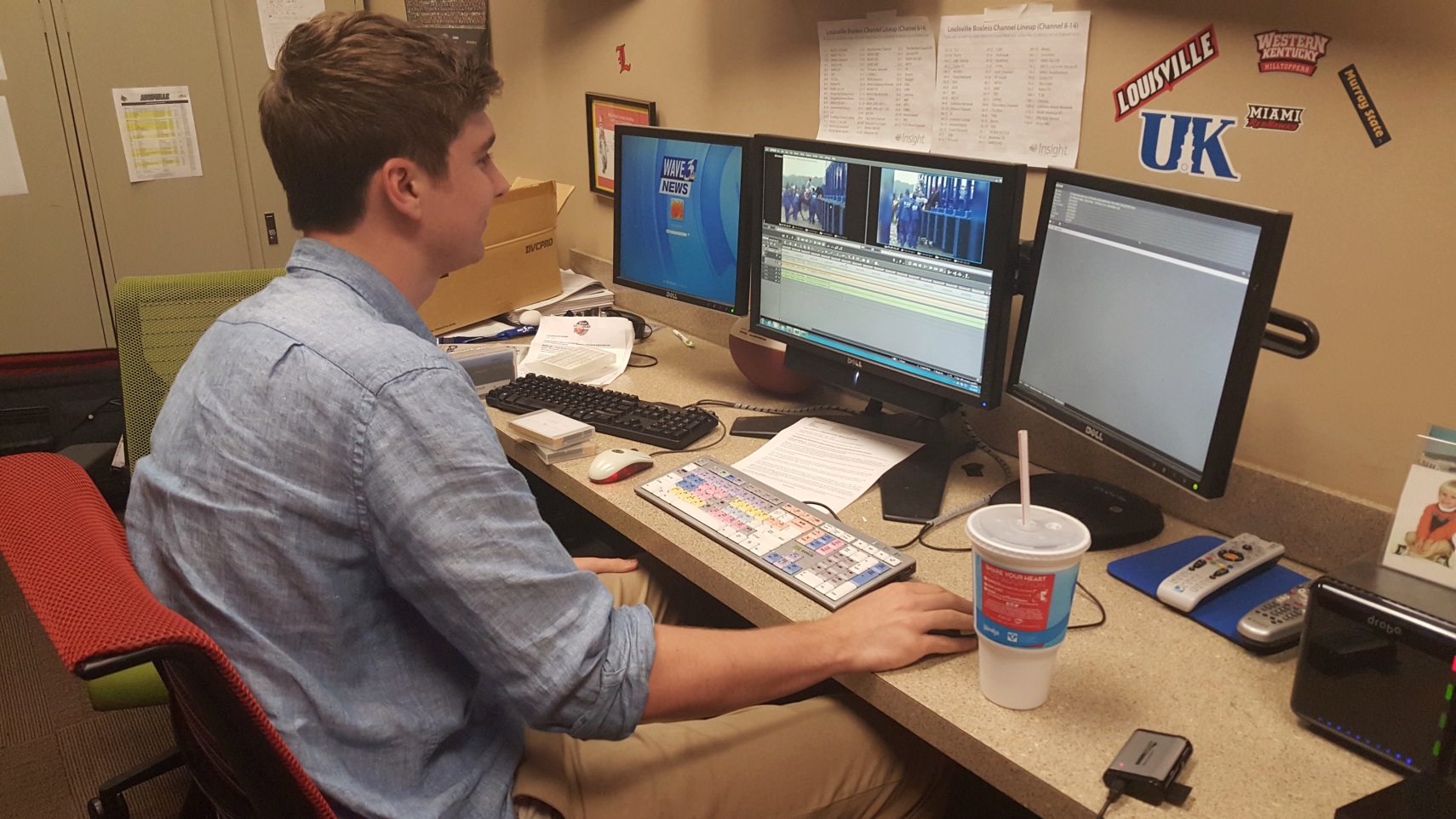 George Suggs
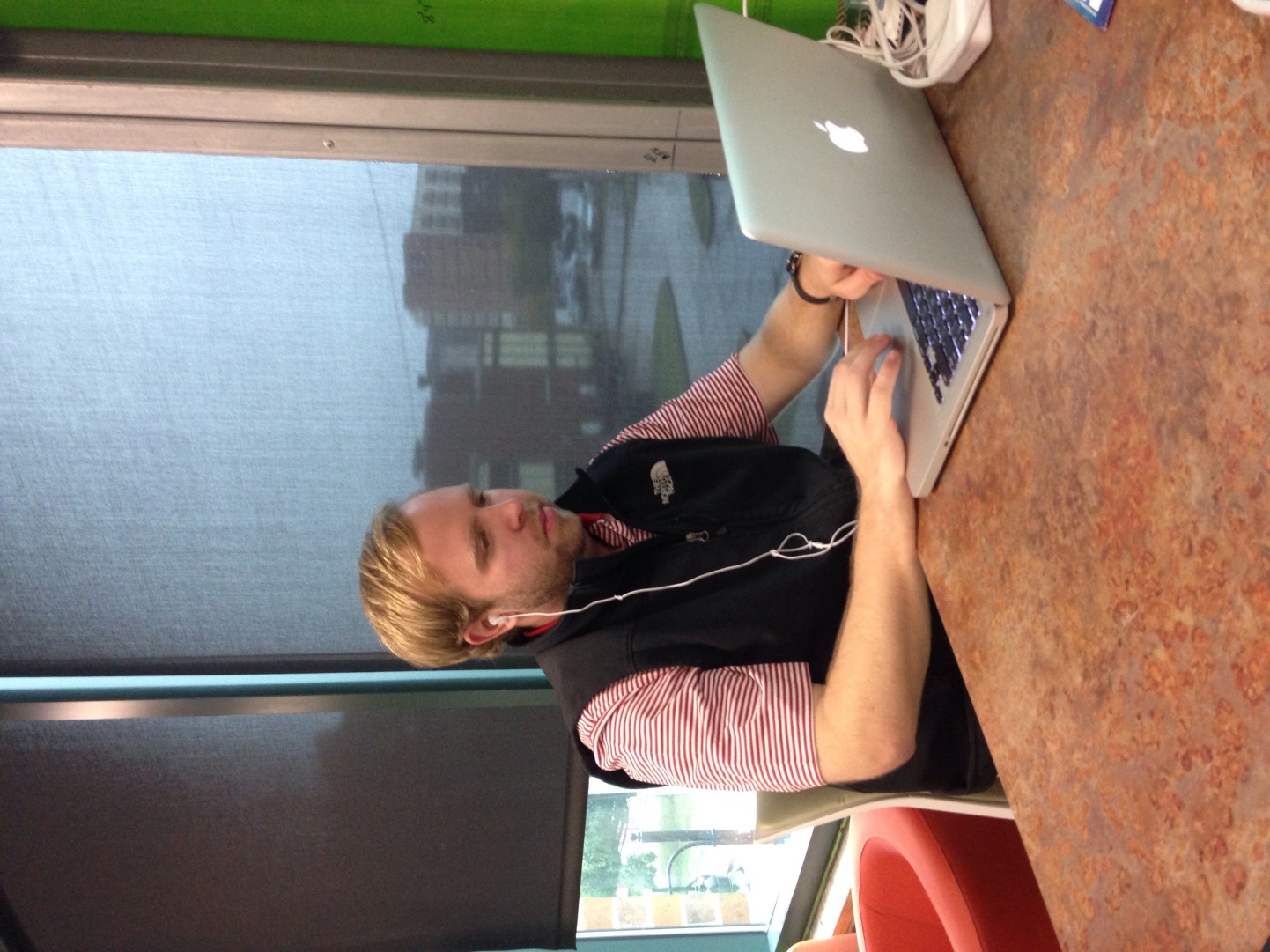 Sales & Marketing Intern Interapt, LLC
taylor Wagner
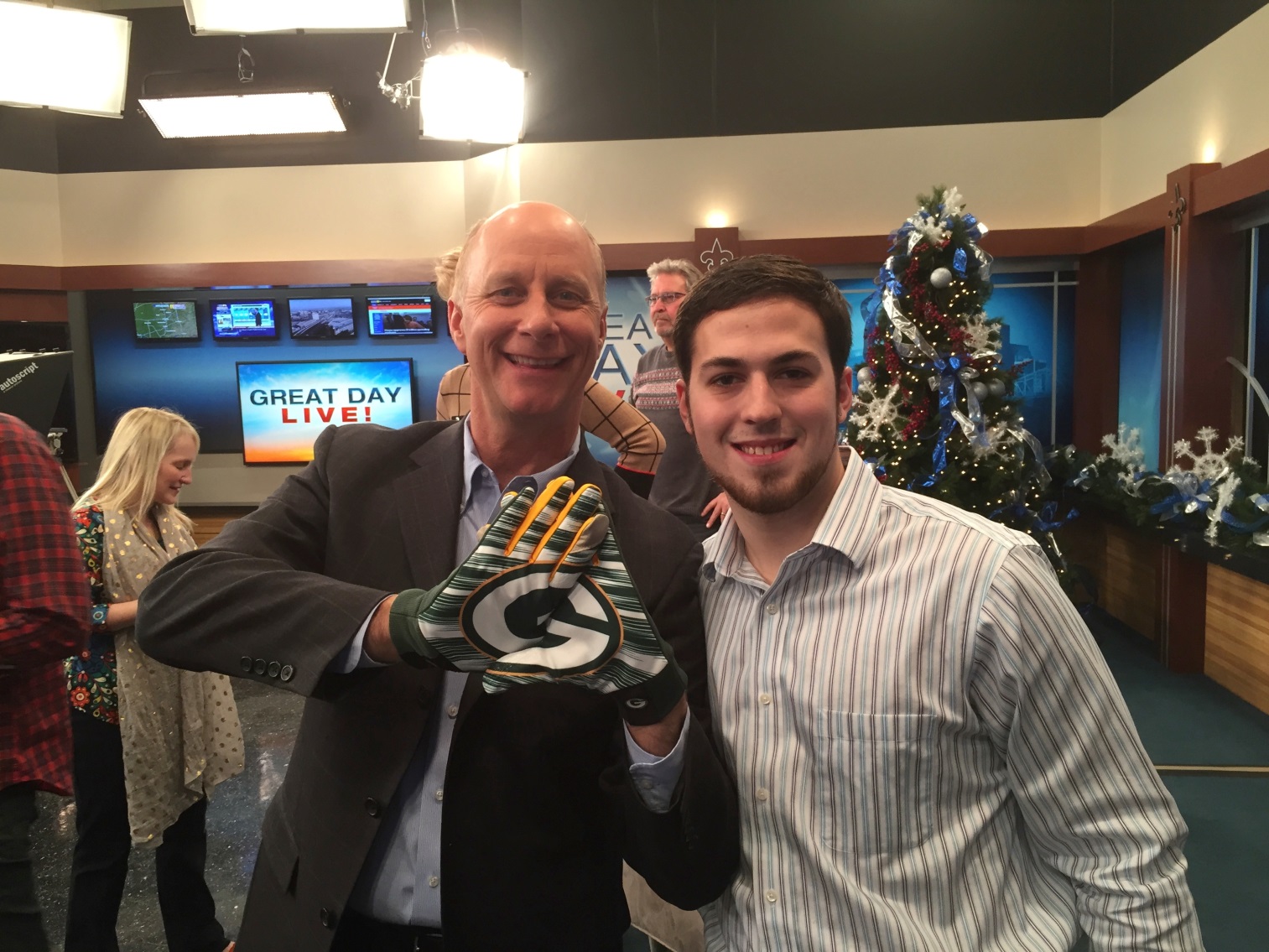 Production Assistant
WHAS11 Great Day Live!
Jordan Wheatley
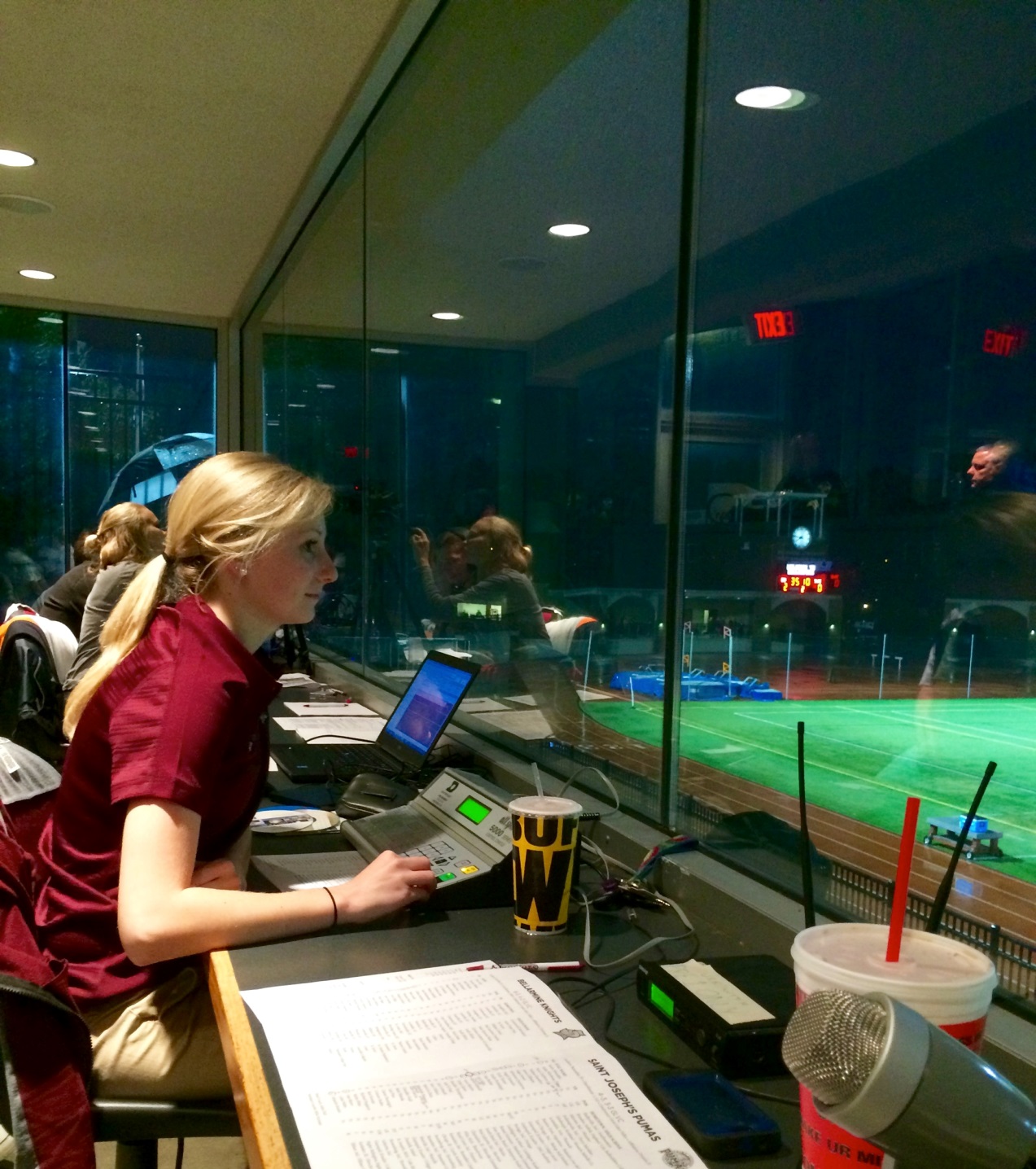 Communication Intern
Bellarmine University Sports Information
Sydney Windell